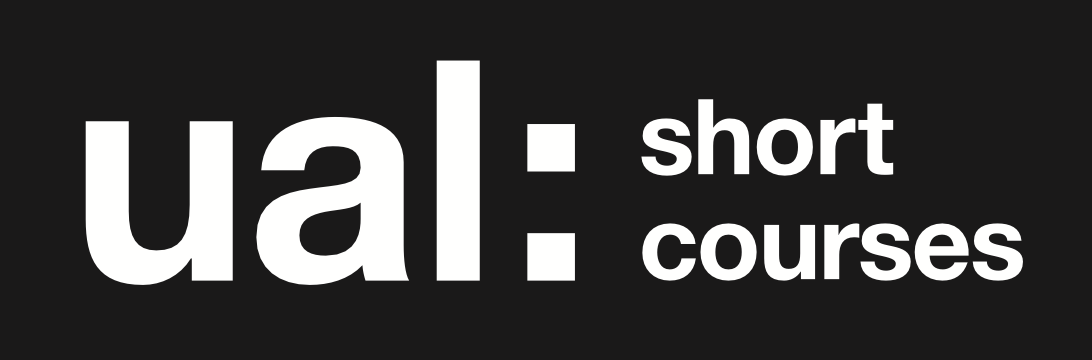 Short Courses Student Induction
Contents
Classroom etiquette
Health and safety
Fire exits
Smoking 
Toilets
Social media
Customer service
More courses available
Feedback – prize!
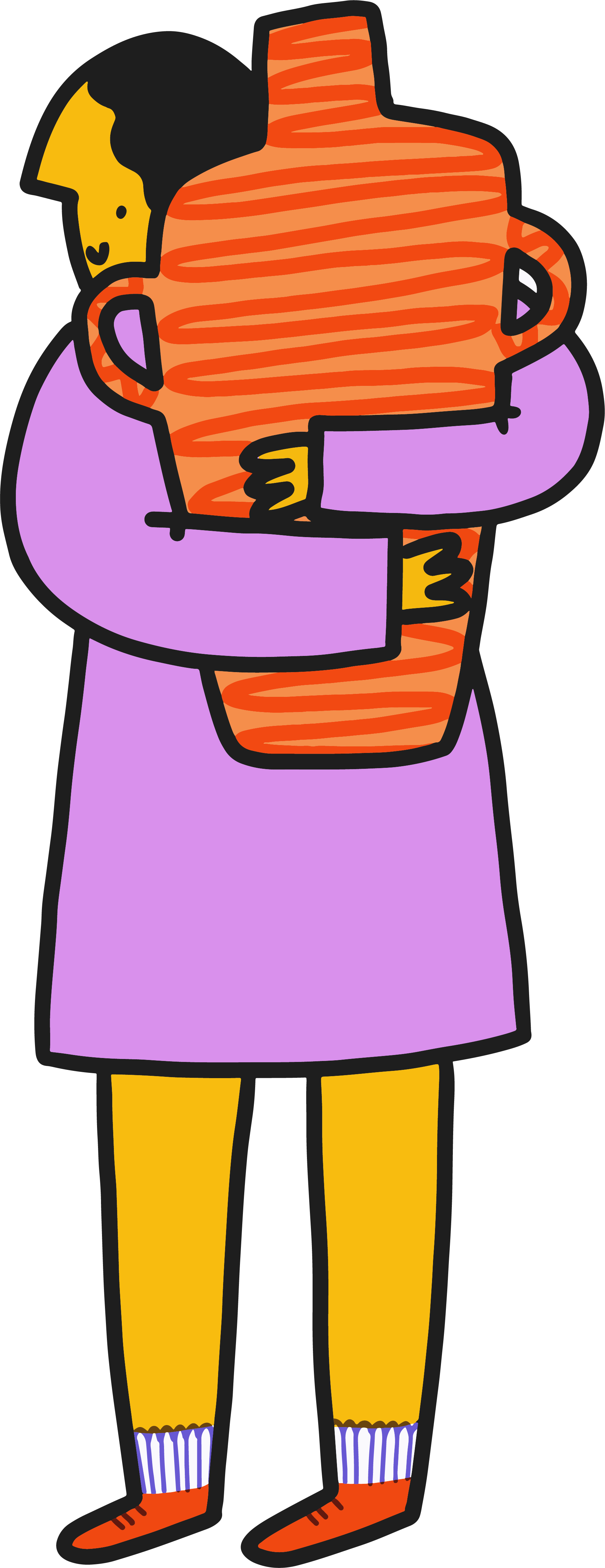 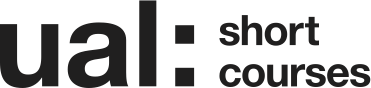 Short Courses Induction
2
Classroom etiquette
Please leave the rooms as you find them and throw away any rubbish you create

Please do not eat in the classroom

Water in a sealed bottle is permitted, this can be filled up at the nearest water point, and your tutor can point out where this is

There is no access to the classrooms or workshops after class, but you are welcome to use the library or communal areas
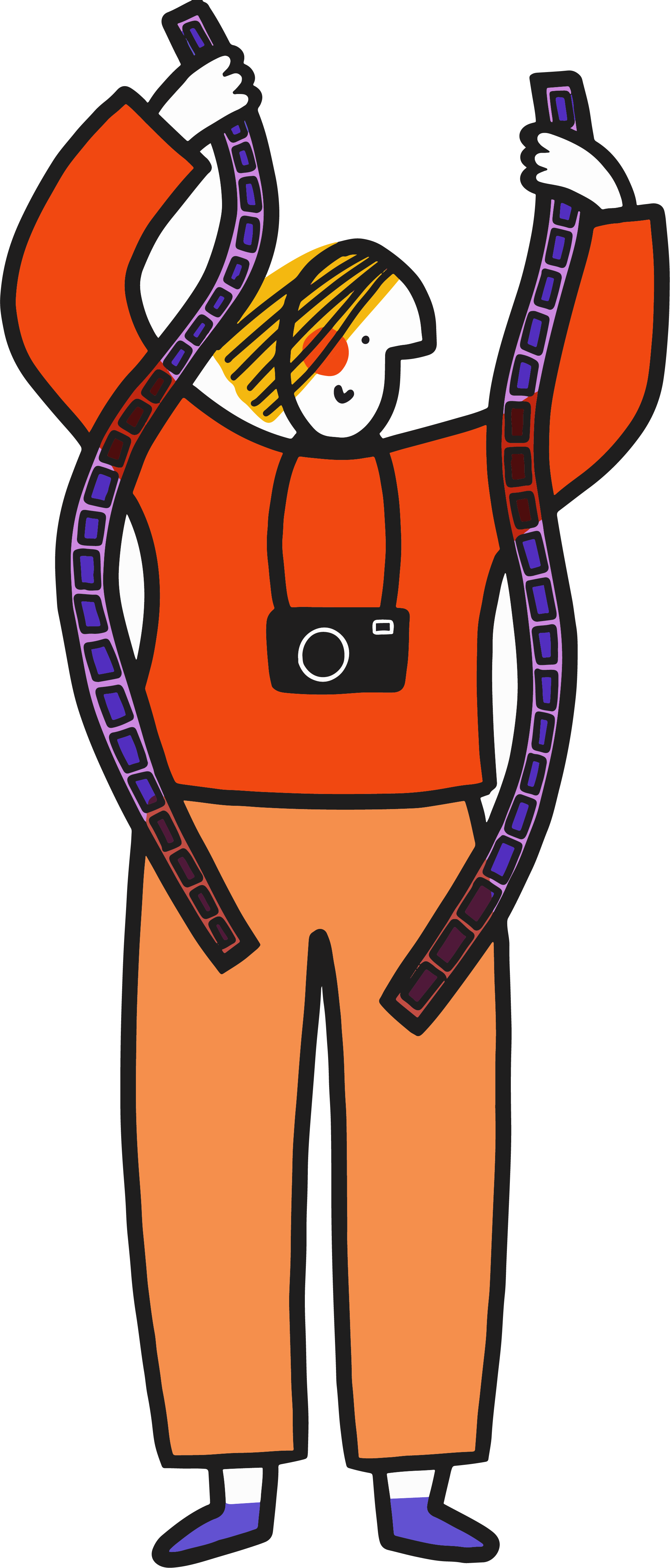 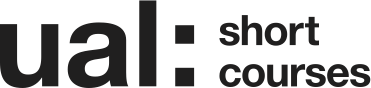 Short Courses Induction
3
Health and safety
Please follow instructions given to you by your tutor


Always ask your tutor if you are unsure of what to do or if you are concerned something might be dangerous
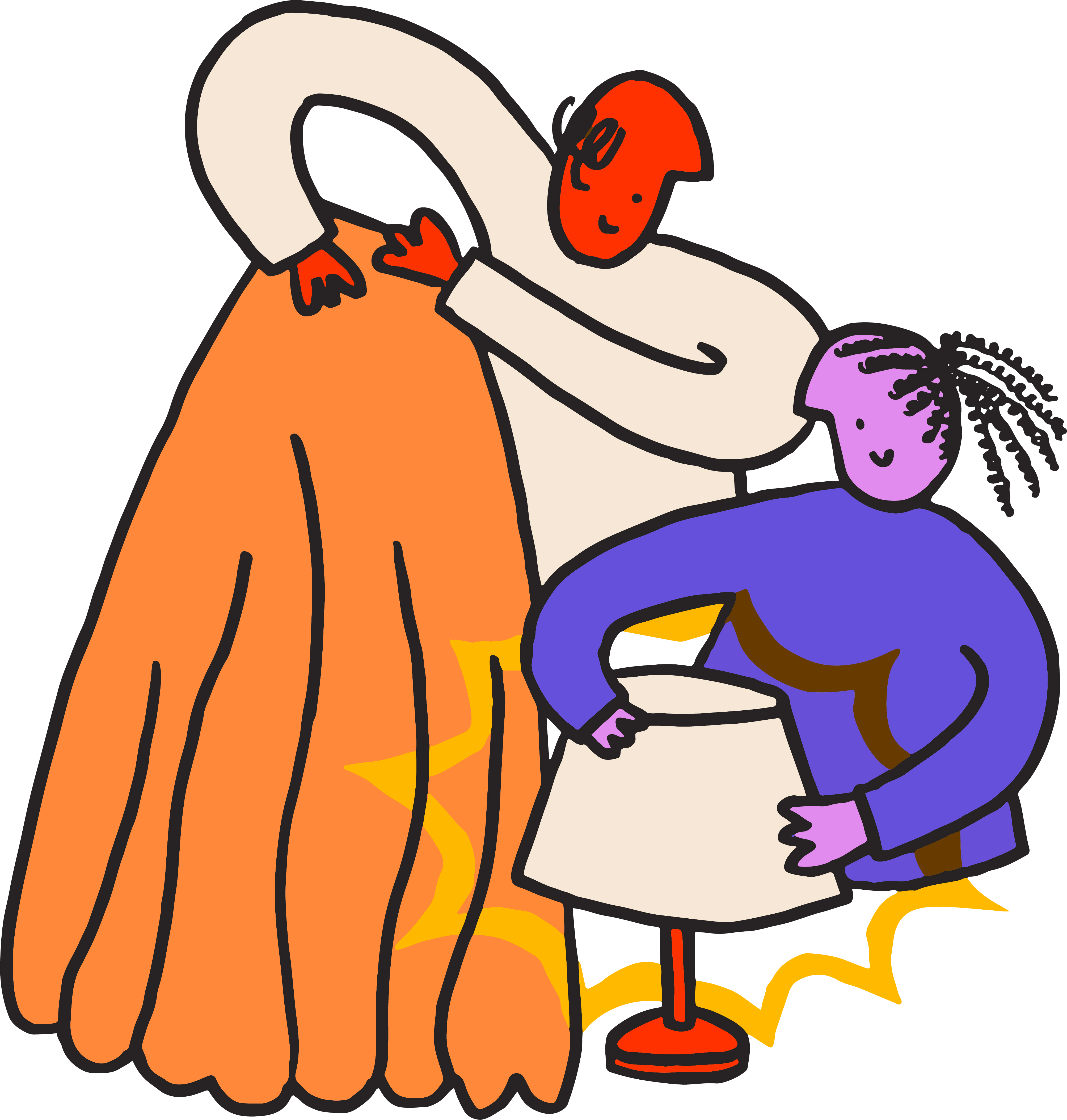 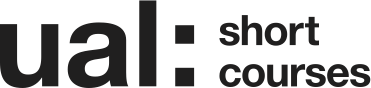 Short Courses Induction
4
Fire exits
If there is a Fire, Please leave the building via the nearest exit - don’t stop for your things, and follow instructions given by fire wardens
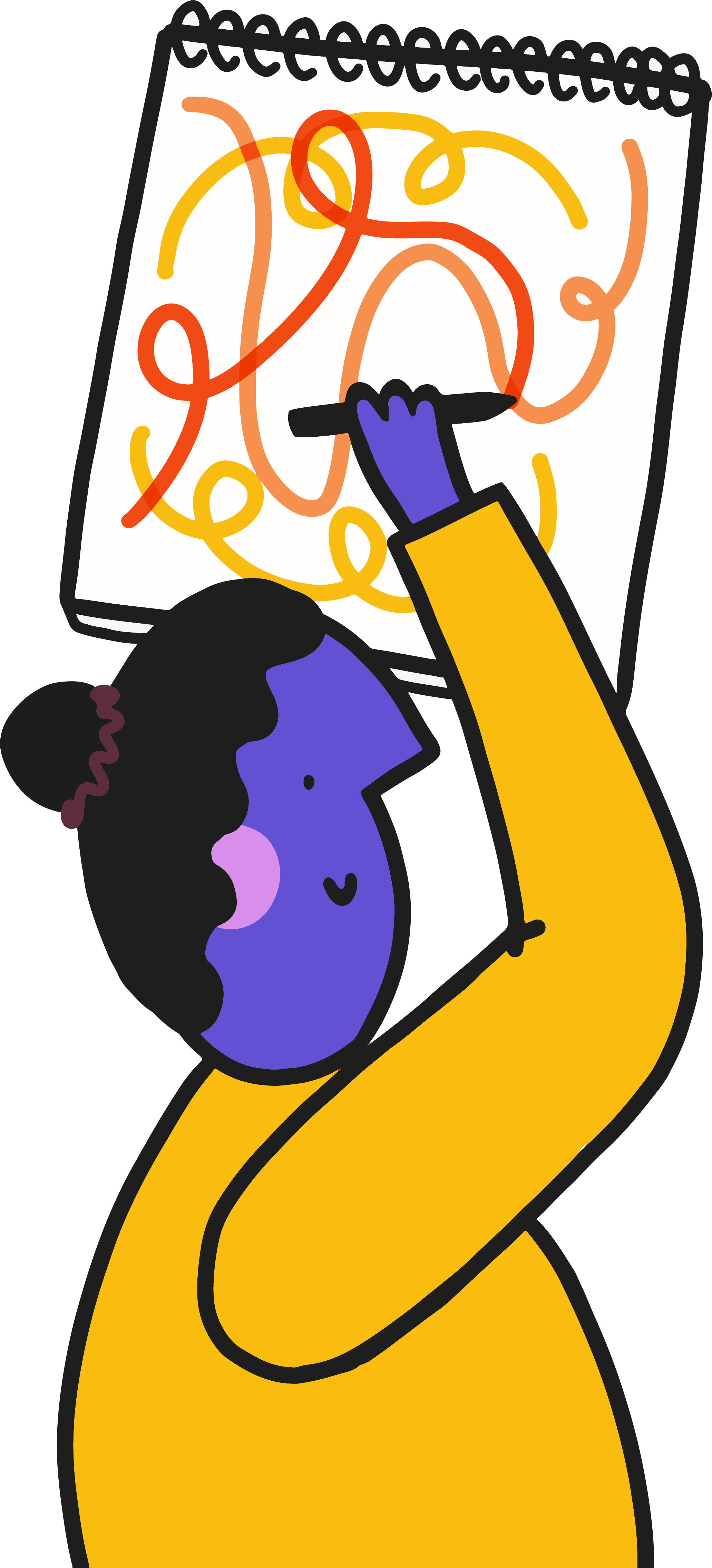 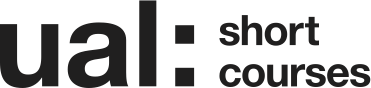 Short Courses Induction
5
Smoking
Smoking, including vaping, is not permitted on site
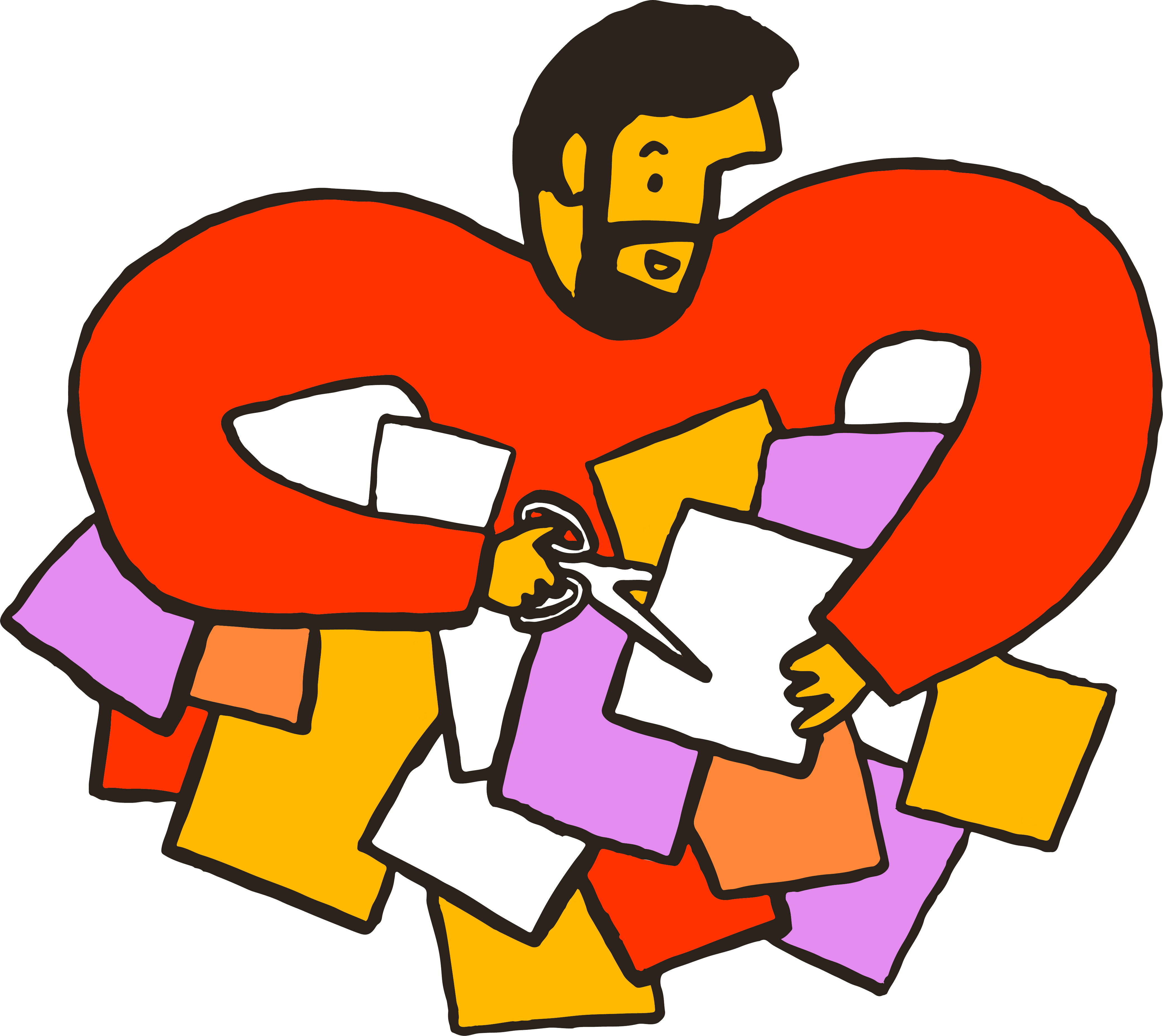 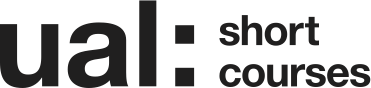 Short Courses Induction
6
Toilets
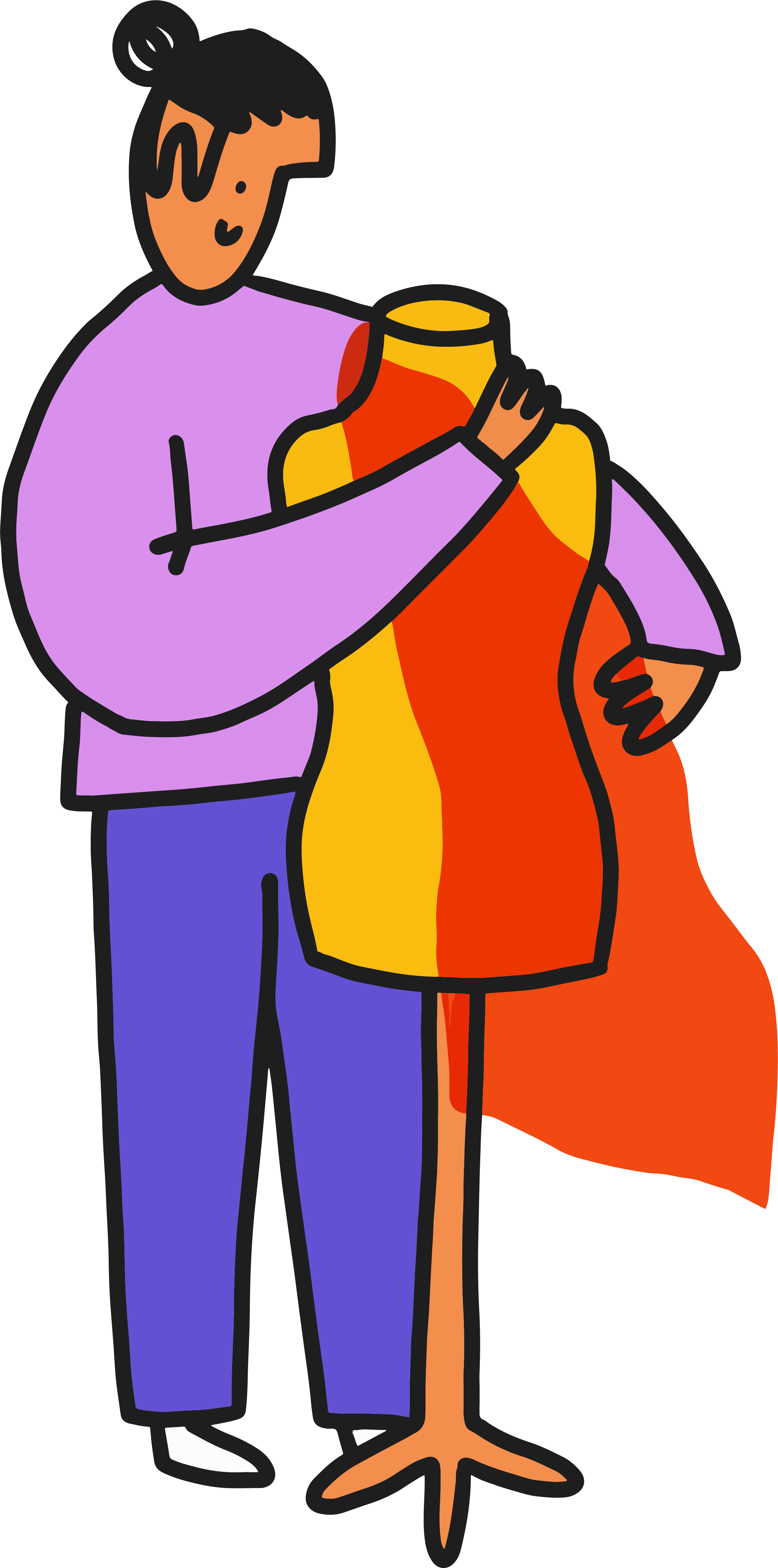 Your tutor can tell you where your nearest toilets are
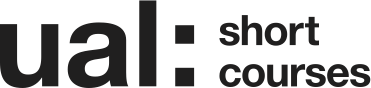 Short Courses Induction
6
Social media
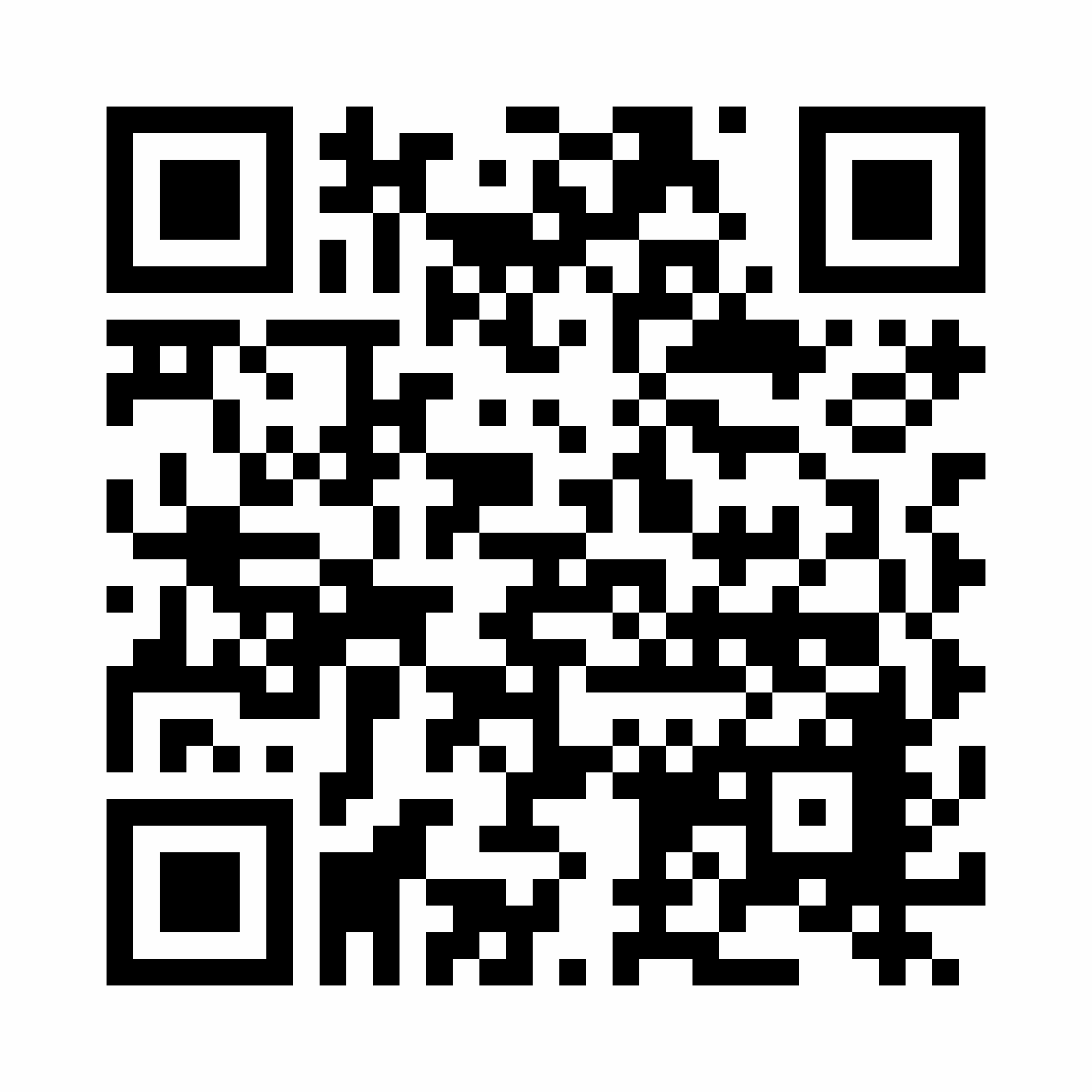 We love to repost student creations. Feel free to share your work on social media, use hashtags and tag @ualshortcourses on Instagram



Please do not photograph or film other students or staff, or their work, without consent
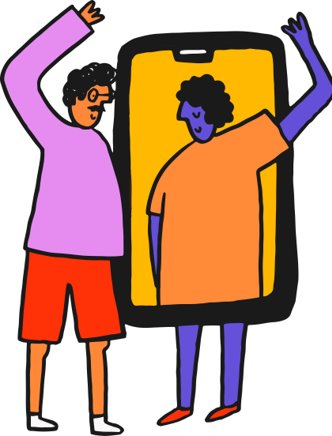 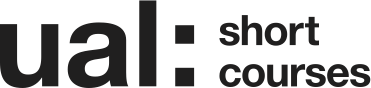 Short Courses Induction
7
Customer service
Please ask your tutor if you have any questions about the course

Contact Customer services by email (or at reception at CSM) if you have any queries not about the course 

ualshortcourses@arts.ac.uk
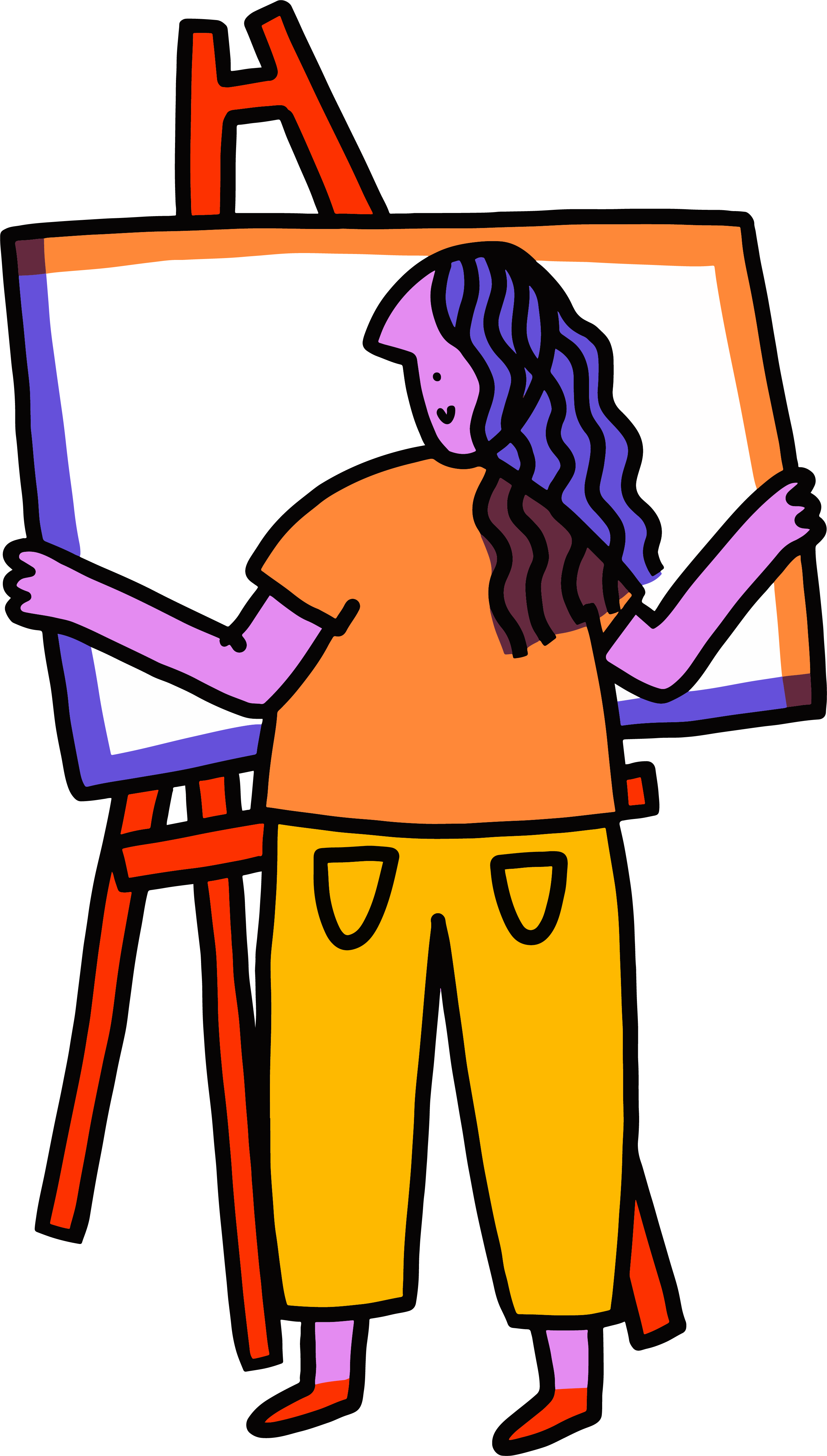 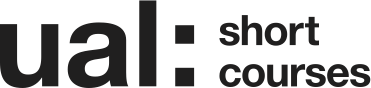 Short Courses Induction
8
More courses available!
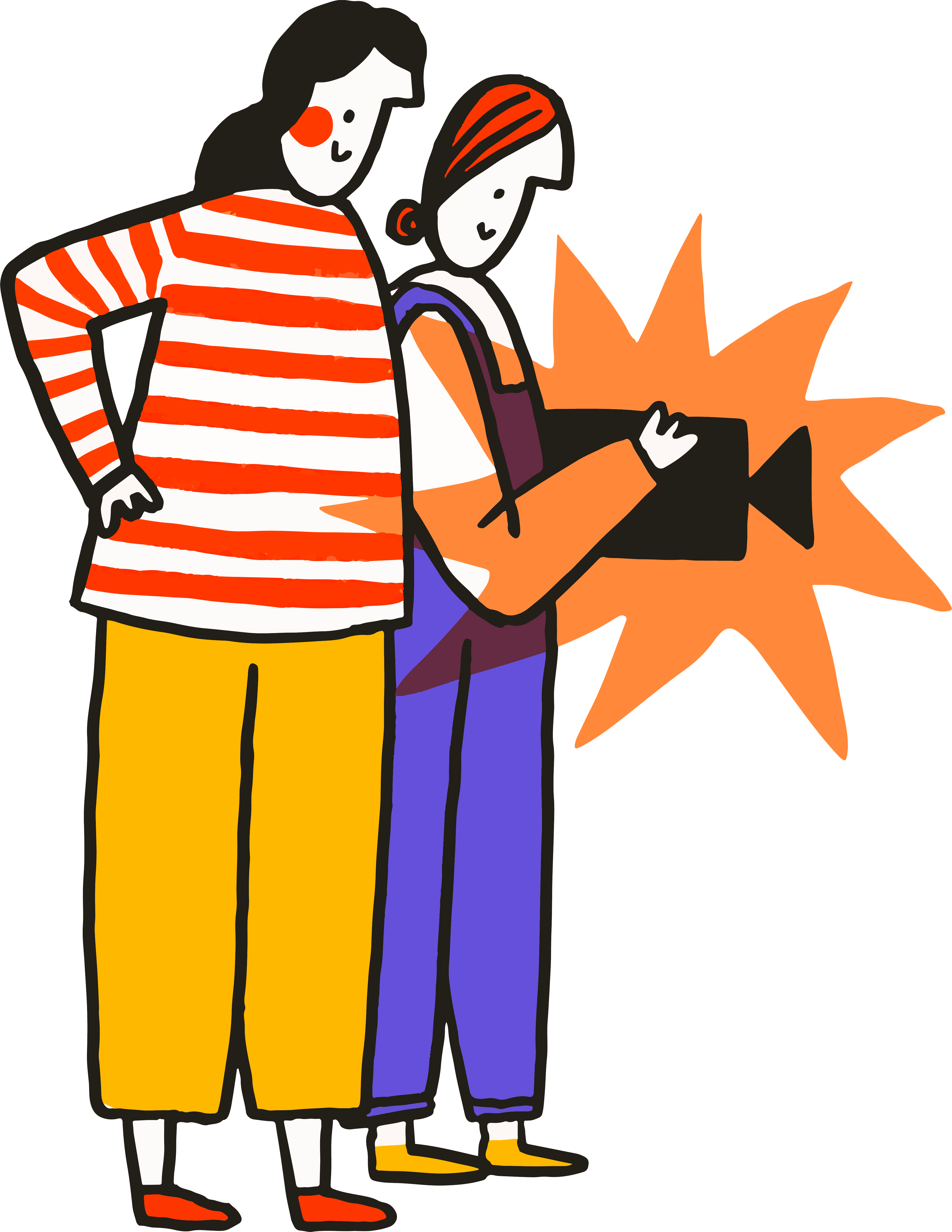 Check out the other short courses we offer:

https://www.arts.ac.uk/study-at-ual/short-courses
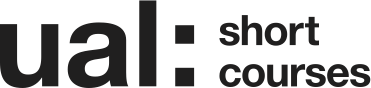 Short Courses Induction
9
Stay in touch
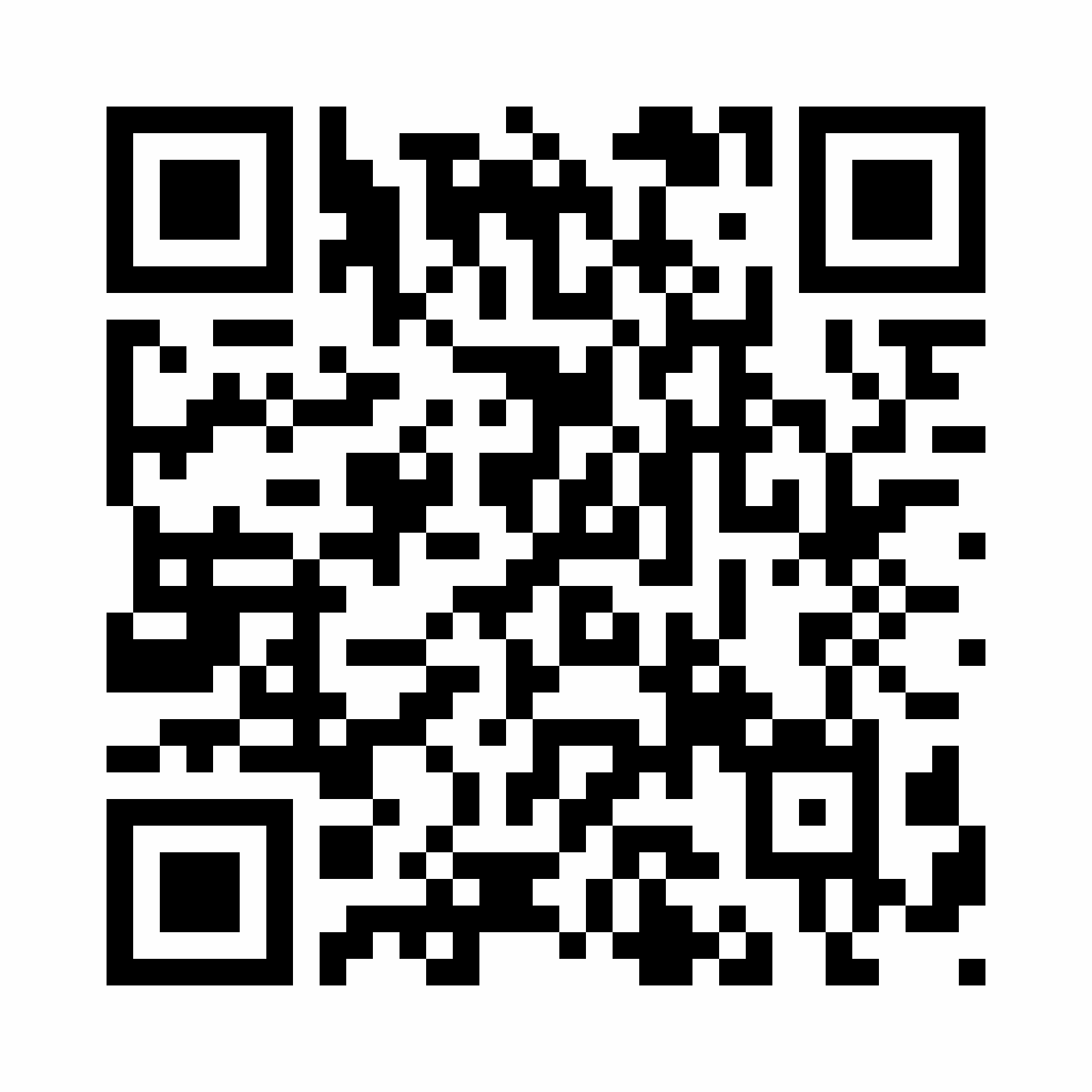 Scan the QR code to sign up to our mailing list and hear more about our courses and industry updates!
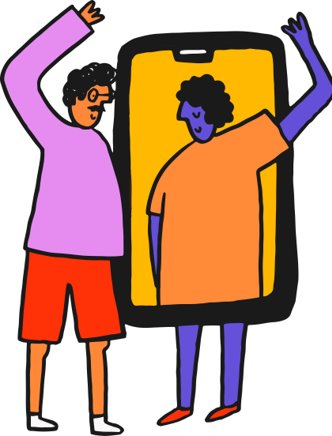 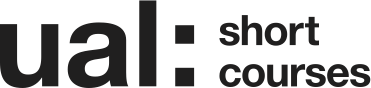 Short Courses Induction
10
Feedback
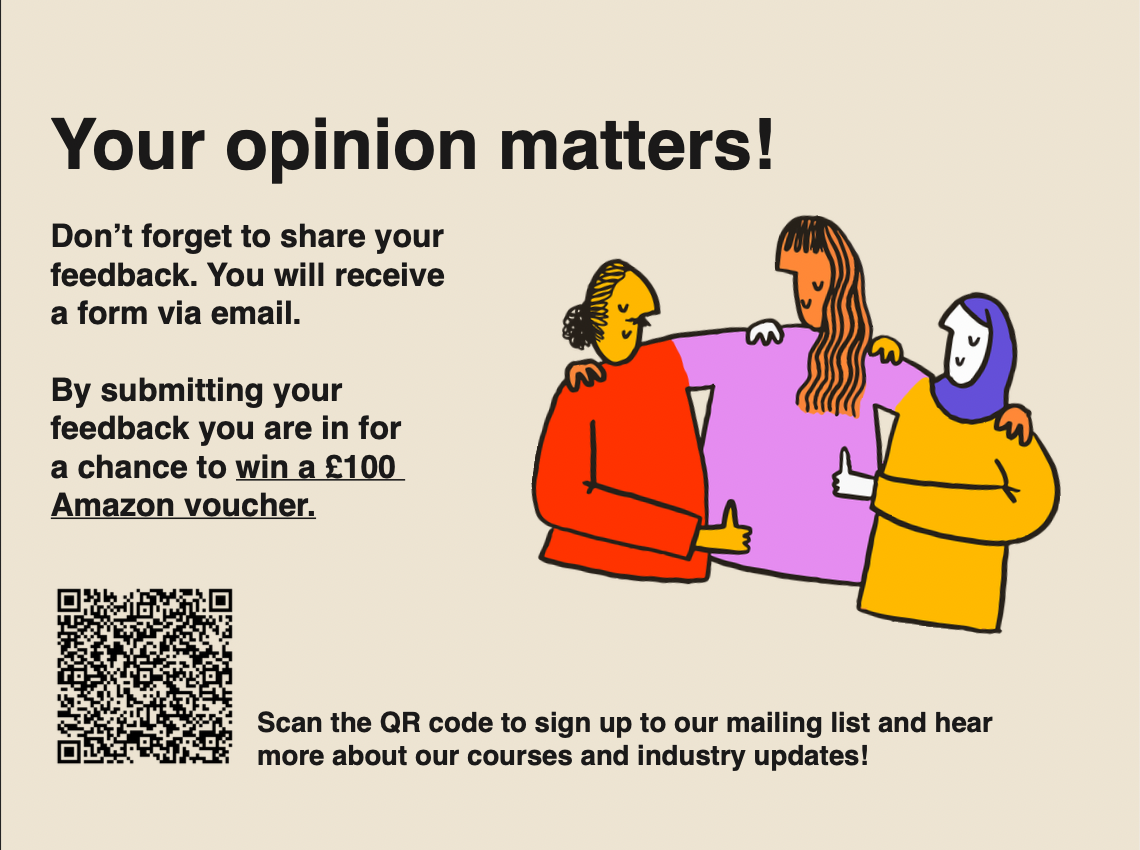 By submitting your feedback, you are in for a chance to win a free Graded Awards Short Course or 'Not Just a Shop' vouchers
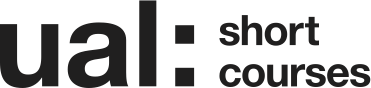 Short Courses Induction
10